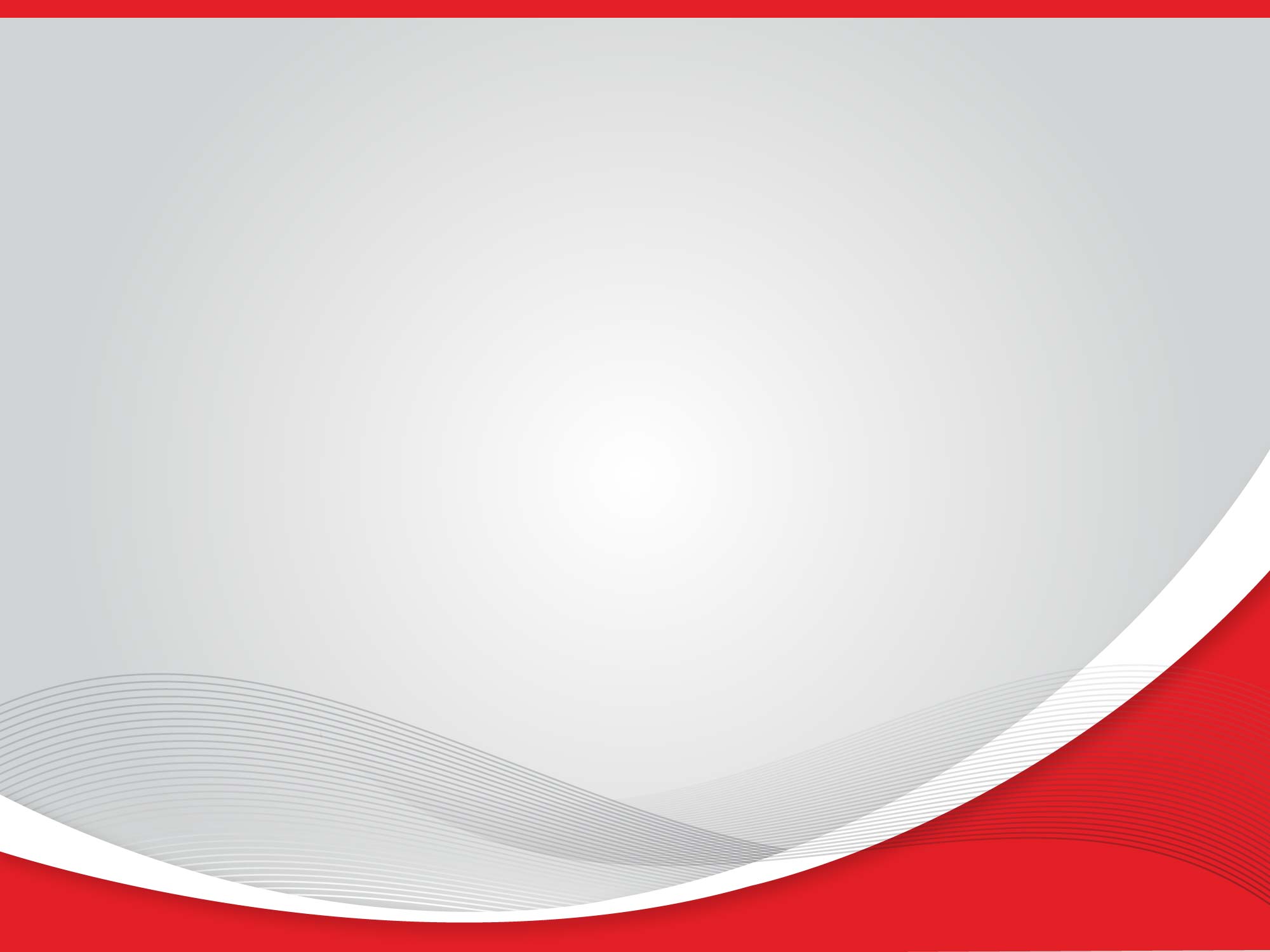 ENERGY REFRESH
hdfcergohealth.com
Company Confidential
What is Diabetes ?
Diabetes is a metabolic disorder in which the body’s ability to produce or respond to the hormone insulin is impaired, resulting in elevated levels of glucose in the blood.
There are 3 major types of diabetes
Type 2 diabetes (~90%) – result of poor lifestyle
Type 1 diabetes (~ 10%) – Juvenile diabetes or insulin dependent diabetes
Gestational diabetes (2-5% of pregnancy; 20-50% develop type II diabetes in later life)

Also there are two pre-diabetic conditions ,
Impaired fasting glucose
Impaired glucose tolerance
Source: ADA
2
Beginner
Troubler
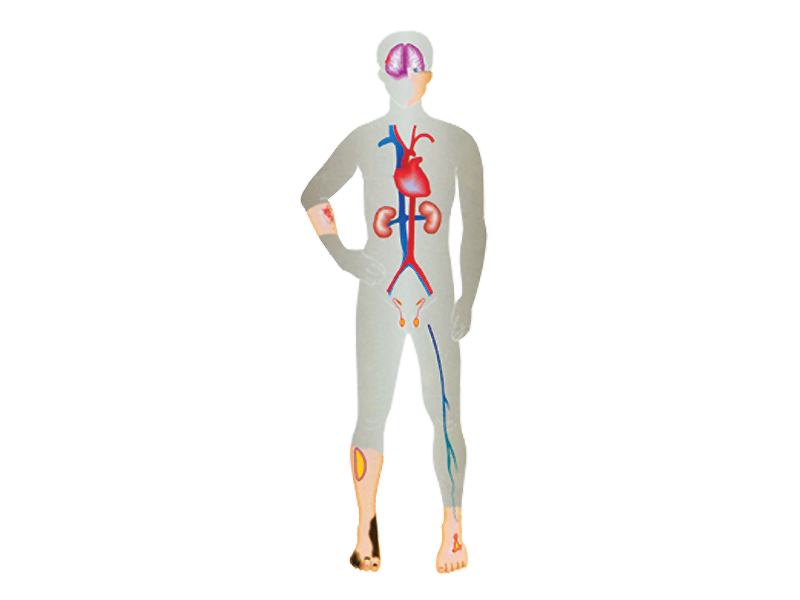 Stroke
(cerebrovascular disease)
Visual impairment:
diabetic retinopathy,
cataract and glaucoma
Heart disease
(cardiovascular disease)
Bacterial and fungal
infections of the skin
Kidney disease
(diabetic nephropathy)
Severe hardening of 
the arteries (atherosclerosis)
Autonomic neuropathy
(including slow emptying
of the stomach and diarrhea)
Sexual dysfunction
Poor blood supply to lower limbs 
(peripheral vascular disease)
Necrobiosis lipidoica
Sensory impairment
(peripheral neuropathy)
Gangrene
Ulceration
[Speaker Notes: From the IDF publication: ‘Cost Effective Approaches to Diabetes Care and Prevention’, p.10]
How big is the problem ?
[Speaker Notes: From the IDF publication: ‘Cost Effective Approaches to Diabetes Care and Prevention’, p.10]
How to Manage
Diabetes care is a lifelong responsibility
Careful diabetes care can reduce risk of serious and even life-threatening complications
6
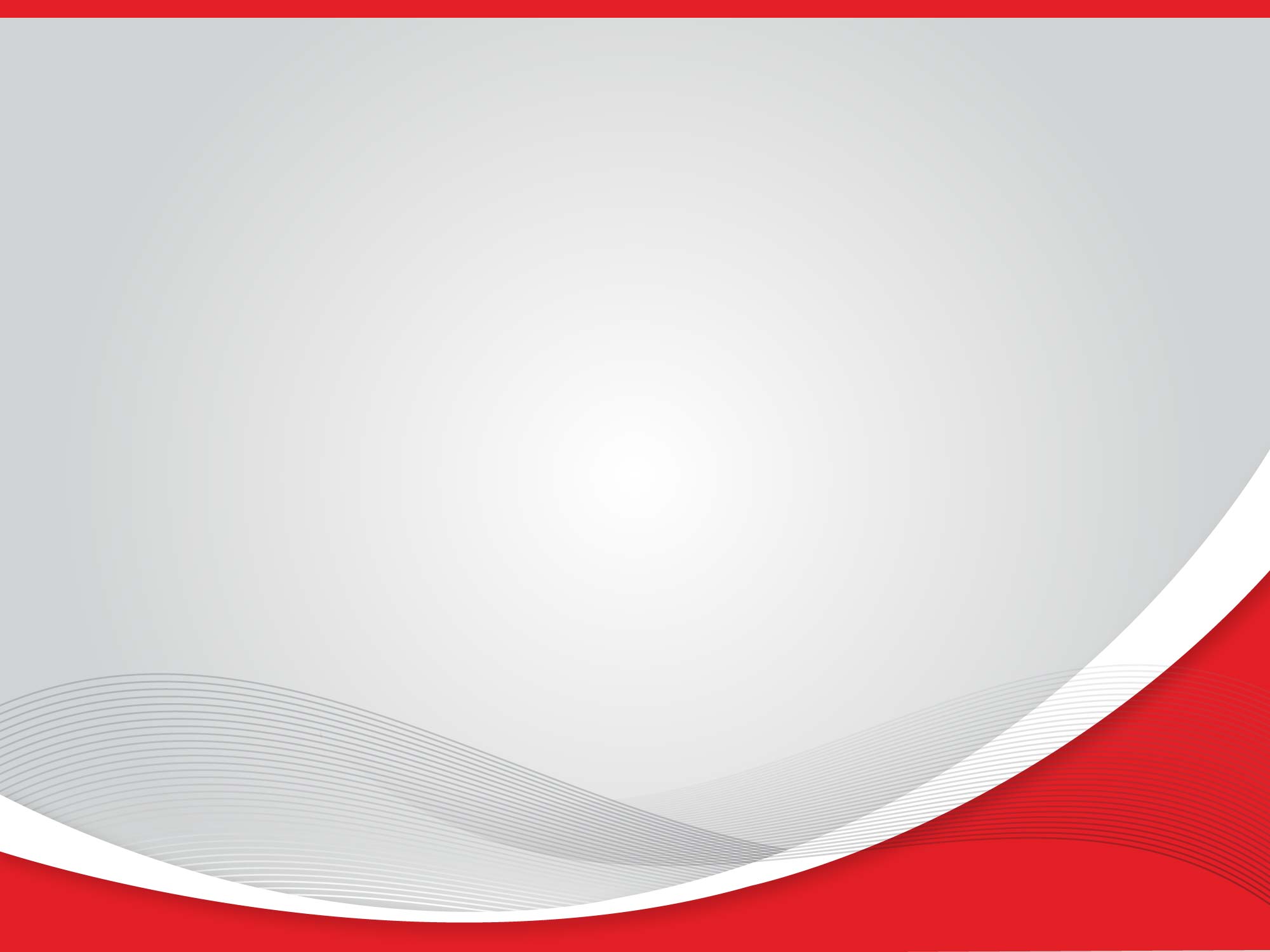 Product Proposition
hdfcergohealth.com
Company Confidential
Product Proposition - ENERGY
Health Management
8
ENERGY – THE COMPLETE SOLUTION
The Solution
Indemnity Coverage
Wellness Program
Health rewards
Health Management
A plan that helps you control and manage your health and also covers you when you need
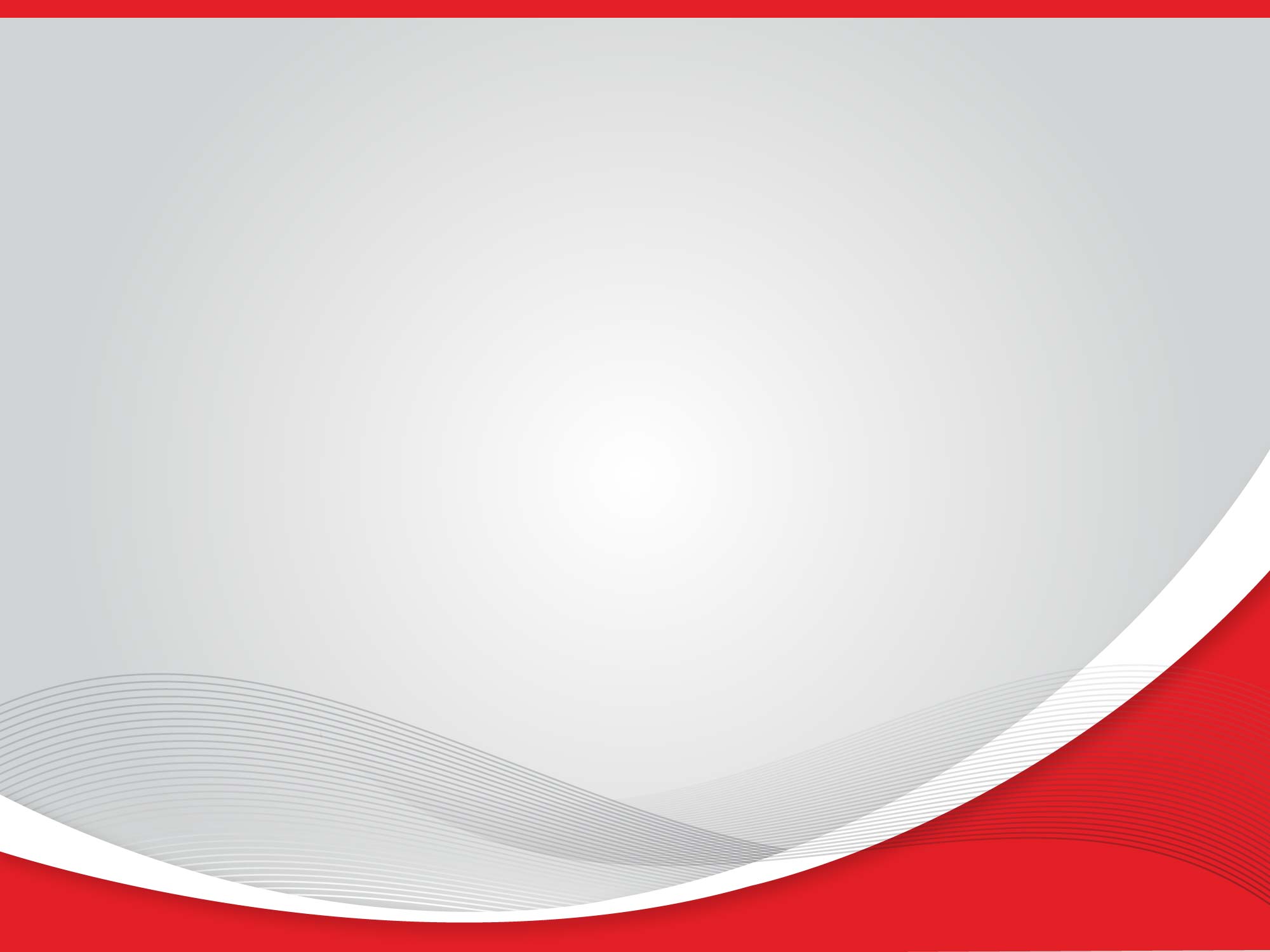 What’s New
hdfcergohealth.com
Company Confidential
Product Benefits Enhancement
Cumulative Bonus (10%)
New Restore Benefit
HbA1C Checkup Benefit
Shared Accommodation benefit
Cover Type I Diabetes & Type II Diabetes with insulin intake (after applying loading)
Increased SI options up to 50 lacs
Waiting period on PED reduced to 24 months
Eligibility Criteria
Improvements: Covering Type 1 Diabetes and Type 2 Diabetes with insulin intake which were earlier outright rejections.
Sum Insured Options
200,000
300,000
500,000
1000,000
1500,000
2000,000
2500,000
5000,000
Indemnity Coverage
Other Benefits
New Restore Benefit
Instant addition of 100% Basic Sum Insured on complete or partial utilization of existing Sum Insured and cumulative Bonus (if applicable) during the Policy Year

Restore Sum Insured can also be used for same illness/condition for which the Insured Person had previously claimed 

Single claim size cannot exceed sum of base Sum Insured and cumulative bonus (if any)
Cumulative Bonus
Available for every claim free year
 
Sum Insured increased by 10%

Maximum up to 100% of SI

In the event of Claim, CB is reduced by 10% of Sum Insured
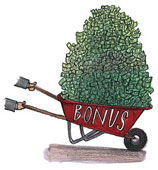 HbA1c Checkup Benefit
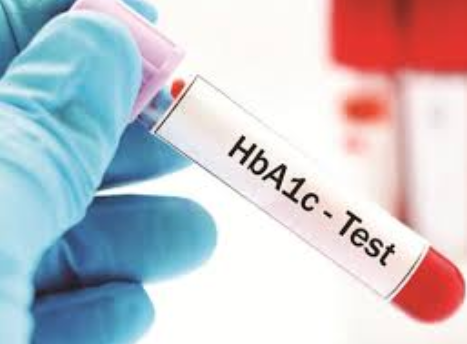 Under this benefit, we will reimburse an amount of up to Rs.750 towards the expenses of HbA1C checkup on submission of report to us. A maximum of two claims can be made in a Policy year.

A minimum of 3 months gap should be there between the two tests

In case of the Gold variant, HbA1C checkups done as part of wellness benefit will not be considered for this benefit.
In-Patient Hospitalisation
The Medical Expenses for:
Room rent, and boarding expenses

Intensive care unit

Diagnostic procedures

Anesthesia, blood, oxygen, operation theatre charges, surgical appliances
Medicines, drugs & consumables

Nursing

 Medical Practitioner(s)

 The Cost of prosthetic and other devices or equipment if implanted internally during a Surgical Procedure
No Sub-limits
Pre/ Post - Hospitalisation
Pre Hospitalisation
Medical Expenses for consultations, investigations and medicines upto 30 days immediately before the Insured Person was Hospitalised

Such Medical Expenses were incurred for the same condition for which the Insured Person’s subsequent Hospitalisation was required
In-patient Hospitalisation claim has been accepted.
Post Hospitalisation
Medical Expenses for consultations, investigations and medicines upto 60 days immediately after the Insured Person was discharged post Hospitalisation
Such costs are incurred in respect of the same condition for which the Insured Person’s earlier Hospitalisation was required
In-patient Hospitalisation claim has been accepted.
Day Care Procedures
Medical Expenses for 182 day care procedures. 

Day care procedure or surgery is taken by the Insured Person as an in-patient for less than 24 hours in a Hospital or standalone day care centre but not the out-patient department of a Hospital or standalone day care centre.

Pre and Post hospitalisation expenses incurred on day care procedures are covered under the plan.

Examples of Day Care Procedures:
Cataract                           
Chemosurgery to the skin
Operations on the tonsils and adenoids
Surgical treatment of fistulas
Hemorrhoids
Lithotripsy
Coronary angiography
Haemodialysis
Radiotherapy for Cancer
Cancer Chemotherapy etc.
Organ Donor
Medical Expenses for an organ donor’s treatment for harvesting the organ donated.

Conditions-
The organ donor is any person whose organ has been made available in accordance and compliance with “The Transplantation of Human Organs Act, 1994 (amended)” and 

The organ donated is for the use of the Insured Person, and 

We will not pay the donor’s pre and post-Medical Expenses or any other medical treatment for the donor consequent on the harvesting, and

We have accepted an in-patient Hospitalisation claim under In-patient treatment.
Emergency Ambulance
Expenses incurred on an ambulance offered by a healthcare or ambulance service provider used to transfer the Insured Person to the nearest Hospital with adequate Emergency facilities for the provision of health services following an Emergency.

Our maximum liability shall be restricted upto Rs 2,000 per hospitalisation, 

Cover is provided if in-patient Hospitalisation claim is accepted under In–patient hospitalisation treatment
Emergency or Emergency Care means management for a severe illness or injury which results in symptoms which occur suddenly and unexpectedly, and requires immediate care by a Medical Practitioner to prevent death or serious long term impairment of the Insured Person's health.
Waiting Periods
No 30 day Waiting period 

2 years waiting period for specific diseases . E.g. Sinusitis, rhinitis, tonsillitis, Gout and Rheumatis, all forms of cirrhosis, Cataract etc. 

2 years waiting period for Pre-existing Conditions
Pl note:
 Coverage under the policy for any past illness/condition or surgery is subject to the same being declared at the time of application and accepted by Us without any exclusion

 Any condition or illness, complication or ailment arising out of or connected to the condition of Type 1 Diabetes, Type 2 Diabetes Mellitus or Impaired Fasting Glucose (IFG) or Impaired Glucose Tolerance (IGT) or Hypertension, shall not be considered as part of PED  waiting period
Major Exclusions
War or any act of war, nuclear weapons/materials, chemical and biological weapons, radiation of any kind.
Insured Person committing or attempting to commit a breach of law with criminal intent, or intentional self injury or attempted suicide while sane or insane.
Insured Person’s participation or involvement in naval, military or air force operation, racing, diving, aviation, scuba diving, parachuting, hang-gliding, rock or mountain climbing.
Abuse or the consequences of the abuse of intoxicants or hallucinogenic substances such as intoxicating drugs and alcohol.
Treatment of Obesity and any weight control program.
Psychiatric, mental disorders;  congenital external diseases,  stem cell implantation or surgery; sleep-apnoea.
Conditions related to or arising out of HIV/AIDS.
Pregnancy, miscarriage (except as a result of an Accident or Illness), maternity or birth (including caesarean section) except in the case of ectopic pregnancy.
Dental treatment and surgery of any kind, unless requiring Hospitalisation.
This is only a summary of the exclusions, for the complete list of exclusions please refer  policy wordings
Other Features
Portability 
On same lines as existing health insurance products. Portability criteria as per IRDA guidelines 

Grace Period
A Grace Period of 30 days would be provided for renewing the Policy. Any disease/ condition contracted during the Grace Period will not be covered and will be treated as a Pre-existing Condition

Sum Insured Enhancement
Sum Insured can be enhanced only at the time of renewal subject to no claim have been lodged/ paid under the policy. If the insured increases the sum insured one grid up, no fresh medicals would be required. Where the sum insured increase is more than one grid up, case shall be subject to medicals, the cost of such medicals would be borne by insured and upon acceptance request we will refund 100% of the expenses incurred on medical tests.

Free Look period -  15 days
[Speaker Notes: PPC will be on cashless basis even for Sum Insured enhancement basis.]
Saving Tax - 80 D
As per Section 80D

An assesse is entitled to a deduction of Rs. 25,000 in respect of medical premium paid on the health of himself, his spouse and children. If any of them is a senior citizen, then he shall be entitled to a maximum deduction of Rs. 50,000/- as a whole.

In addition thereto, if he pays insurance premium on the health of his parents, whether dependant or not, he will be entitled to additional deduction of Rs. 25,000/- (senior citizen - Rs. 50,000/-)
Energy – Revised Variants at glance
* Highlighted are the enhancements
Components of Wellness program
Wellness Tests
Components of Wellness program
30
Wellness Program Flow
Wellness Test 2
Wellness Test 1
Pre Policy Check*
Monitor health status
Evaluate health status
Improve
Control
Deteriorate
Reward
Advice/Intervene
Premium reduction
Evaluation of Health status for wellness incentives will be based on key parameters like BMI, BP, HbA1C ,Cholesterol levels.
*At policy inception only
Wellness Tests
Bi-annual Medical checkup to evaluate health parameters and monitor health status





Scheduled in the 4th to 5th month of policy
32
Wellness Tests
Scheduled in the 8th to 9th month of policy
Wellness Tests Schedule
34
[Speaker Notes: Schedule call will be done by health coach]
Product Variants
*Both the plans are also offered with an optional copayment of 20%
Wellness tests re-imbursement will not be done if wellness tests are taken at non approved DC
35
Cashless Wellness Test
Gold Plan - Wellness test taken at Network DC
Insured gets test done at DC on cashless basis
Network DC sends data of completed wellness test
Wellness Team verifies the Data
Amount reimbursed to TPA
Wellness Test Reimbursement
Gold Plan - Wellness test taken at approved non – network DC
Insured pays actual rates at  DC
Insured sends scan copies of both Wellness Test 1 & 2 along with bills
Wellness Team verifies the Data
Amount reimbursed
Integrated Health Portal
IHP offers services and features that allows a customer to -
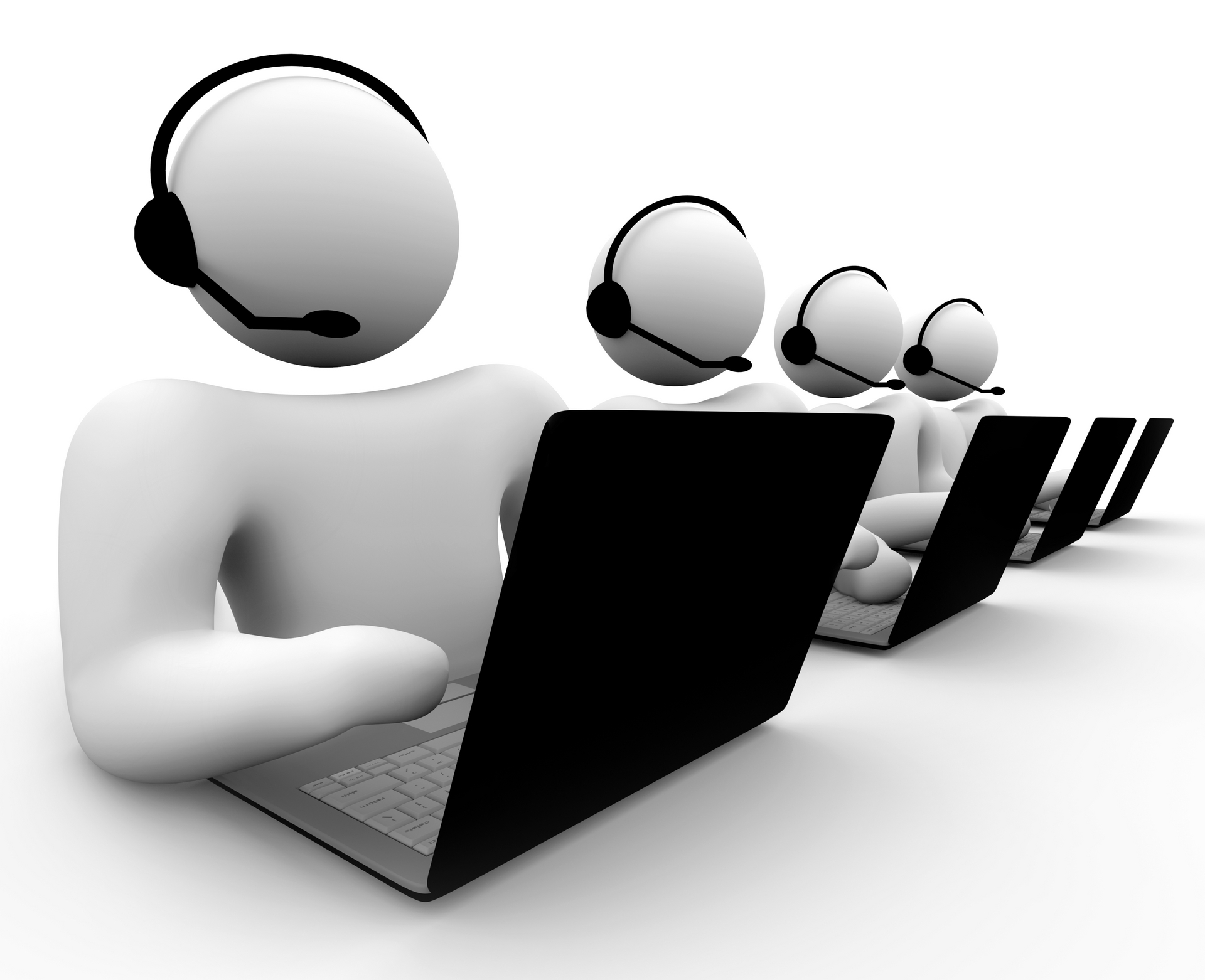 Login Page
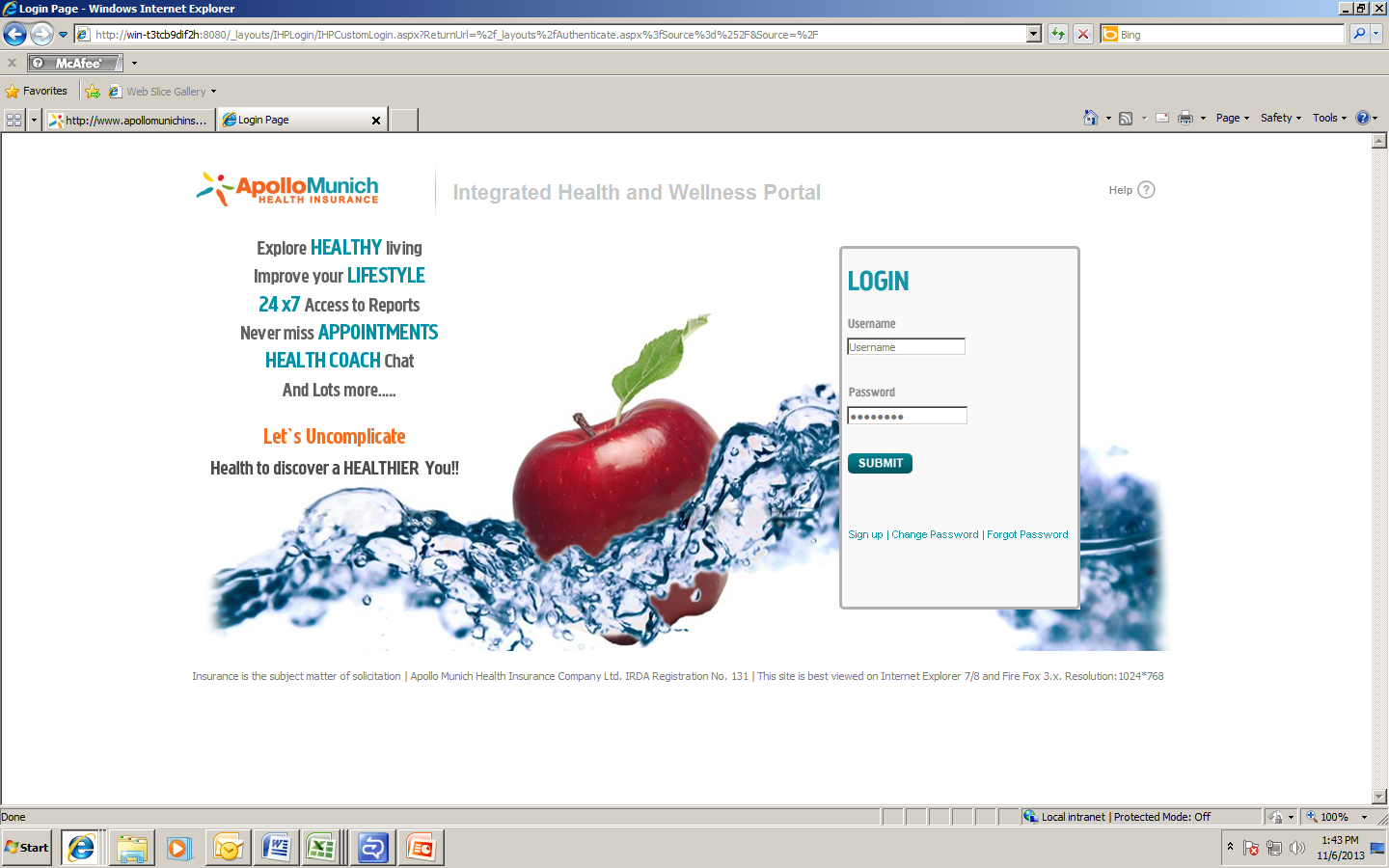 Once policy is issued, Customer will receive the SMS & E-mail with details of login ID & default password. 
Customer can login onto https://myapollomunich.com
How to Enrol on IHP
Health Coach
Components of Wellness program
THE HEALTH COACH
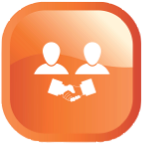 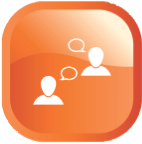 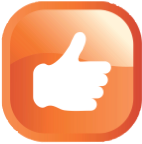 Motivate
Plan
Communicate
Explain the health coaching program

Develop Personalized Improvement Plan

Establish clear health goals with timelines
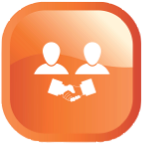 Plan
Keep Track of Health Status

Provide reminders on wellness tests

Update Health Pal on wellness program
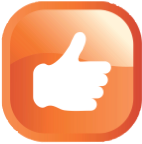 Motivate
E-Mail

Advice on (through monthly calls): 
	Diet
	Exercise
	Lifestyle and Health 

Behavior
	Medical Assistance

Newsletter
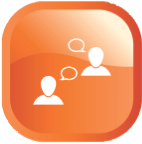 Communicate
Wellness Score
Wellness Rater : 
 Various parameters are evaluated in wellness test 1 & wellness test 2, & the wellness score is calculated based on wellness rater.
Contd…
Wellness Score
Wellness Discount
Discounts will be offered based on cumulative wellness score assigned on evaluation of health parameters as per discount grid
Wellness Incentive
Additional benefit of Wellness incentive for the amount equal to wellness discount can be reimbursed once for the expenses mentioned  below 

   Consultation charges
   Diagnostic expenses
   Medicines & Drugs
   Dental Expenses 
   Other health expenses
Wellness Incentive Reimbursement
Example:
   Customer  (Age: 42 yrs , Policy Sum insured - 10 lacs) 
   Wellness test taken : Both wellness test 1 & wellness test 2
   Total cumulative score from both test : 20
   As per discount grid , he is eligible for  10% discount on renewal premium 

   Renewal premium : Rs 15200
   Eligible Discount : 10% on renewal premium (i.e Rs. 15,200) = Rs. 1520
   Premium to be paid on renewal= Rs. 13,680 (Rs. 15200 - Rs.1520)

   In addition to the renewal discount, he is eligible for Renewal Incentive of an amount equal to wellness discount i.e. 1520. 
   He can utilize Rs. 1520 for health related expenses  & can get it reimbursed from AMHI.
[Speaker Notes: Based on the clinical values, insured accrues points from the two wellness tests undergone in policy period. At renewal, cumulative score of 2 wellness test are converted into renewal incentive such as premium discount

 Reimbursement of health related expenses shall be treated as benefit claimed under the policy. Insured member to submit duly filled and signed claim form along with original receipts of expenses incurred to HDFC Ergo Health.

 Maximum one time ( per policy year) re-imbursement of upto amount specified in policy schedule would be done by HDFC Ergo Health.

On request of the insured HDFC Ergo Health would provide stamped and signed copies of the original bill to the insured.]
UNDERWRITING
Energy - Policy Check Grid
All proposals would be subject to Pre policy Check
Pre Policy check – Stage 1
Pre Policy check – Stage 2
Pre Policy Check (Important Points)
In absence of SMS/E Mail Print out, PPC will not be conducted. 
In prospect cancellation scenario post PPC compliance, 100% PPC cost would be deducted from Premium refund. Cancellation can be done either on Client request, Non compliance of add info or basis MU request.
For Cheque Bounce cases post PPC compliance, PPC cost may get recovered from Client.
If Customer is not ready to go for the Prescreening tests Sales has to share completely filled proposal form along with the reason for not attending prescreening to query.muwzone@hdfcergohealth.com. If approved case can be logged in along with the approval email.
If prospect rejected after stage 1, HDFC Ergo Health would bear the cost
In case, application is rejected after 2nd Phase of test, Total PPC cost of will be deducted from Premium amount (current process).
Acceptance Criteria
Acceptance criteria
Diabetes mellitus type 2 without complications 
Diabetes type 1 without complications
High blood pressure without complications 

Family details form would not be required even in case of widow.
Rejection Criteria
High blood pressure with co morbidities 
HbA1C  (in gm%) > 9
Haemoglobin (Hb value in gm%) < 10 for male and < 8 for female
Platelet Count < 50000
Diabetic retinopathy & neuropathy
Diabetic vasculopathy (Micro or Macro vascular)
Diabetic nephropathy
Leukemia (ALL, AML, CLL or CML)
Cancer 
HIV/AIDS
Heart failure, Myocardial Infarction (Heart Attack)
Coronory Arterial Bypass Grafting (CABG or Heart Bypass), Ischaemic Heart Disease (IHD)
Pulmonary artery hypertension
Bipolar Disorder
The above list is enumerative but not exhaustive
Underwriting Process
No financial uw, all sum insured offered to housewife, widow 
No loading for type II diabetes , BMI and Hypertension at inception
Based on the information provided in the application form, pre-policy check-up reports or other personal medical records submitted, there are following possibilities of underwriting decision:

Acceptance of application without restrictions
Risk loading
Exclusion of coverage
Request for medical reports / supplementary information from customer
Deferment for a specified period
Declinature (Refusal) of application
CLAIM PROCESS
Claim Type
Hospitalization
Network Hospital
Non Network 
Hospital
Either Cashless  or 
Re-imbursement
Only  Re-imbursement
Intimation
Fax / Email / Call / Letter
HDFC Ergo Health
Intimation Acknowledgement
Pre-Authorization
Insured Approach HDFC Network Hospital
Fills a Preauthorization Form
 in the Hospital
Hospital faxes papers  to the HDFC
HDFC– Authorize/Rejects/Query
Treatment in HDFC Network Hospital
Discharge from the Hospital
Claim Re-imbursement
Claim Submission in HDFC Claims Hub
Mumbai
Acknowledgement Letter by  HDFC
Settled
Query
Repudiated
NEFT transfer/ Cheque will be sent
 to the Customer
Query Not Replied
Query Replied
Claim Closure
Services Standard - Claims
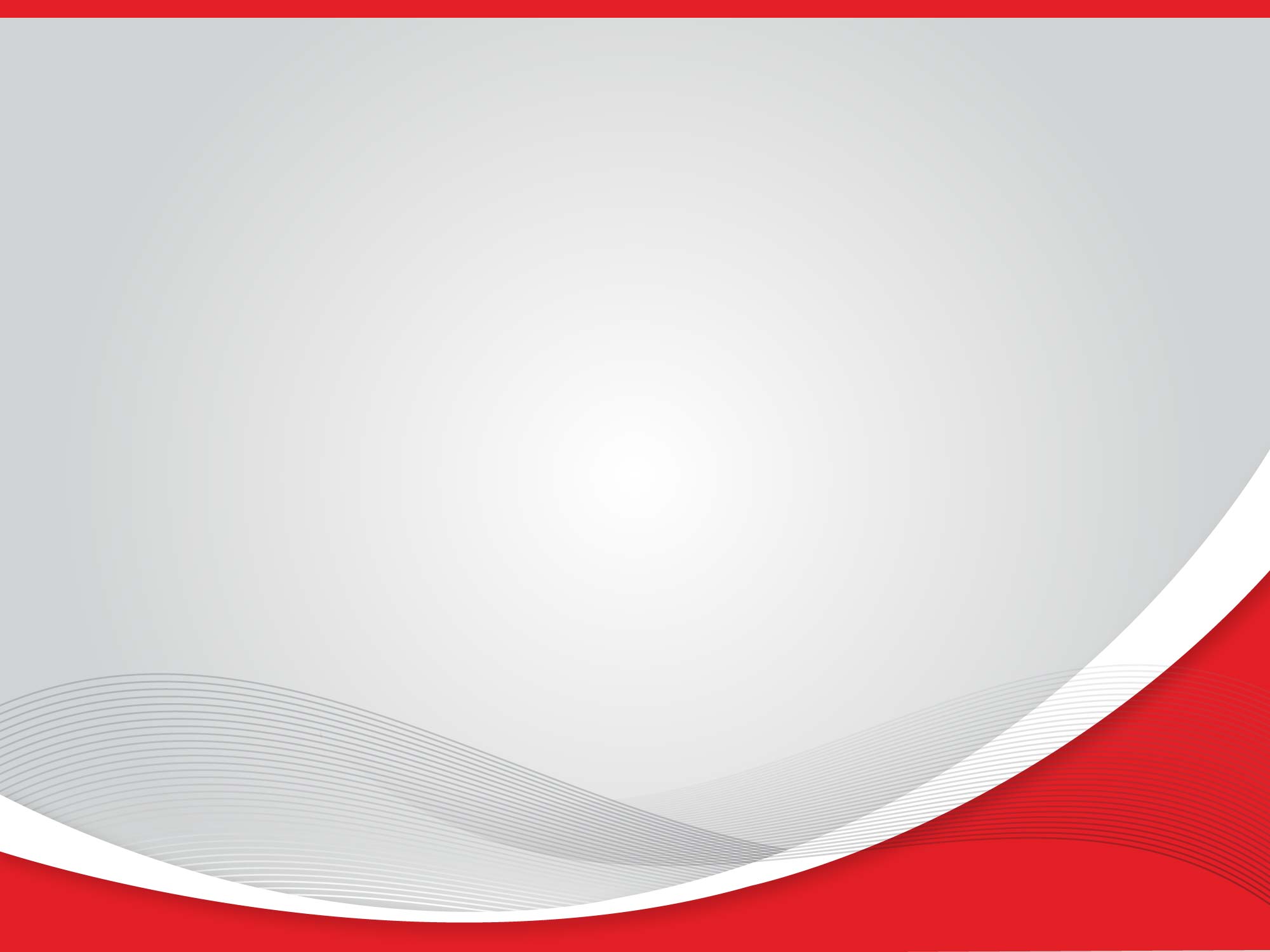 Thank You !
hdfcergohealth.com
Company Confidential